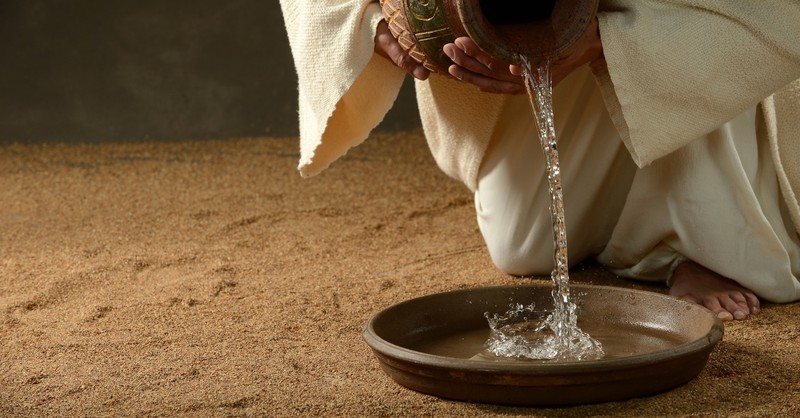 God
Jesus & 1st Principles
Jesus
The Spirit
Apostles
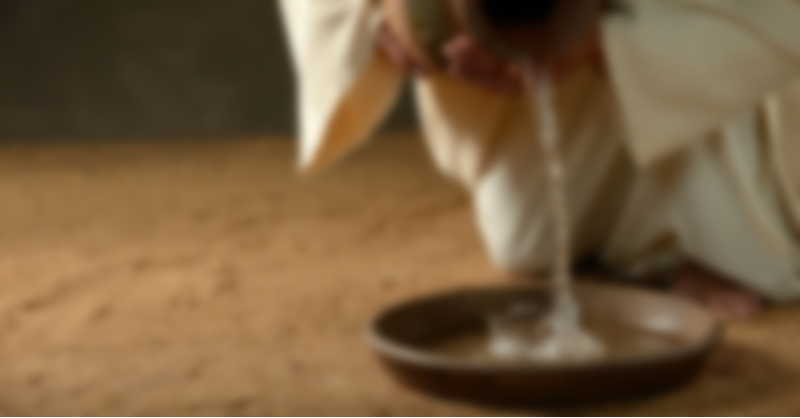 Jesus & 1st Principles
1) The 1st & 2nd Greatest Commands: [Mk 12:28-34]
	A) Many of us have this principle nearly memorized.
		The real issue is: How does it change my behavior? 
			How will that impact my time & treasure? 
			How will that impact my speech & actions? 
	B) Note the warning near this famous verse: [Mk 12:38-40] 	
			They verbally honor God but disrespect people! 
May God help us to keep Him first, others second, & ourselves last. 

2) Jesus Emphasized Proper Character: [Matt 23:23]
3) Jesus Praised Humility & Service: (John 13:12-17)
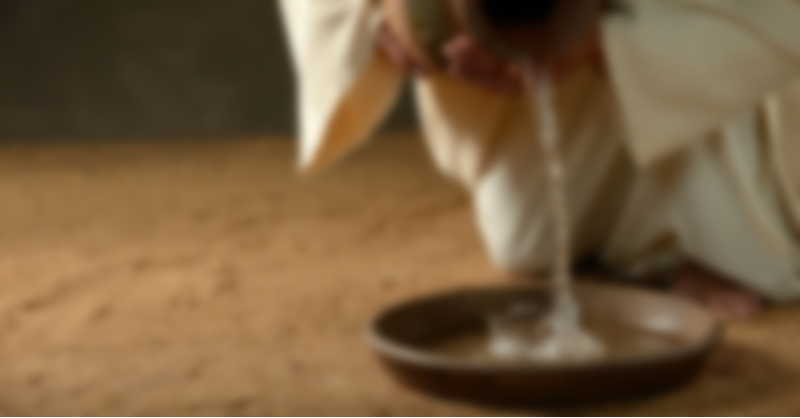 Jesus & 1st Principles
1) The 1st & 2nd Greatest Commands: [Mk 12:28-34]
	This principle should clearly change our behavior. Cf. Mk 12:38-40
2) Jesus Emphasized Proper Character: [Matt 23:23]
Justice. Mercy. Faithfulness. 
	A) These weightier matters continue OT ideals:
			[Micah 6:6-8; Zech 7:4-12] Add Humility & Kindness.
	B) Principles that tangibly impact how we interact with others. 
May God help us to make these traits our foundation for right living before Him.  
3) Jesus Praised Humility & Service: (John 13:12-17)
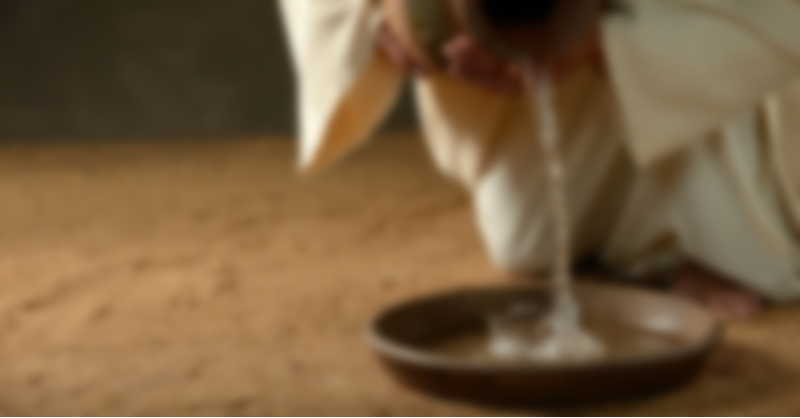 Jesus & 1st Principles
1) The 1st & 2nd Greatest Commands: [Mk 12:28-34]
	This principle should clearly change our behavior. Cf. Mk 12:38-40
2) Jesus Emphasized Proper Character: [Matt 23:23]
	Justice. Mercy. Faithfulness. Treat God & others right. 
3) Jesus Praised Humility & Service: (John 13:12-17)
	A) Parables on Humility: 
		Don’t presumptuously take the best seat. [Lk 14:7-11]
		The Prayer Parable may say it best, (Lk 18:13) Be merciful!  
	B) Service was clearly taught to His Leaders: 
		He defined LOVE by humble service in Jn 13:12-17. 
		All humanity shares this struggle [Mt 23:11-12; 20:20-28].